Clear Cell Sarcoma of the Orbit
ANNA STAGNER, MD

Eastern ophthalmic pathology society annual meeting 
September 13-15, 2018






No financial disclosures
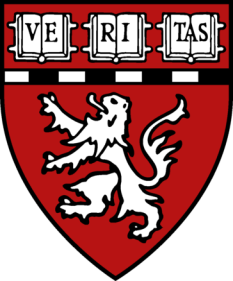 Initial Presentation
29-year-old woman with left eyelid swelling and occasional diplopia
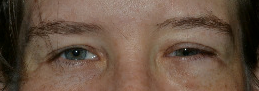 History
At least several months of eyelid swelling and intermittent double vision
At initial presentation MRI with gadolinium showed a cystic/solid orbital floor mass
Initial biopsy: skeletal muscle and fibrosis
Initial Examination: 1 year PTD
Visual acuity 20/20-1 OU
Normal pupils with no RAPD
1-2 mm of left proptosis with upward displacement of the globe
1-2 mm left upper eyelid ptosis 
Anterior segment and DFE unremarkable
Past Medical and Social History
Patient originally from Haiti 

History of travel to multiple developing countries 
Treated for infectious diseases encountered in her travels: malaria, giardia, cholera and amebiasis

Mild asthma (on albuterol/fluticasone inhalers)

Hypothyroidism on levothyroxine
Referral
Interval growth over two subsequent MR scans spanning 6 months’ time (from 19 to 24 mm)

Patient now 19 weeks pregnant

20/40 OS with severely limited up- and downgaze

Left relative afferent pupillary defect
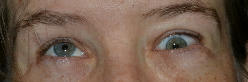 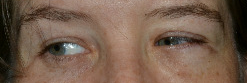 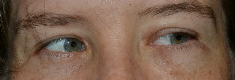 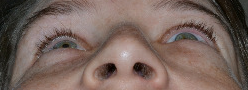 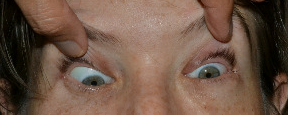 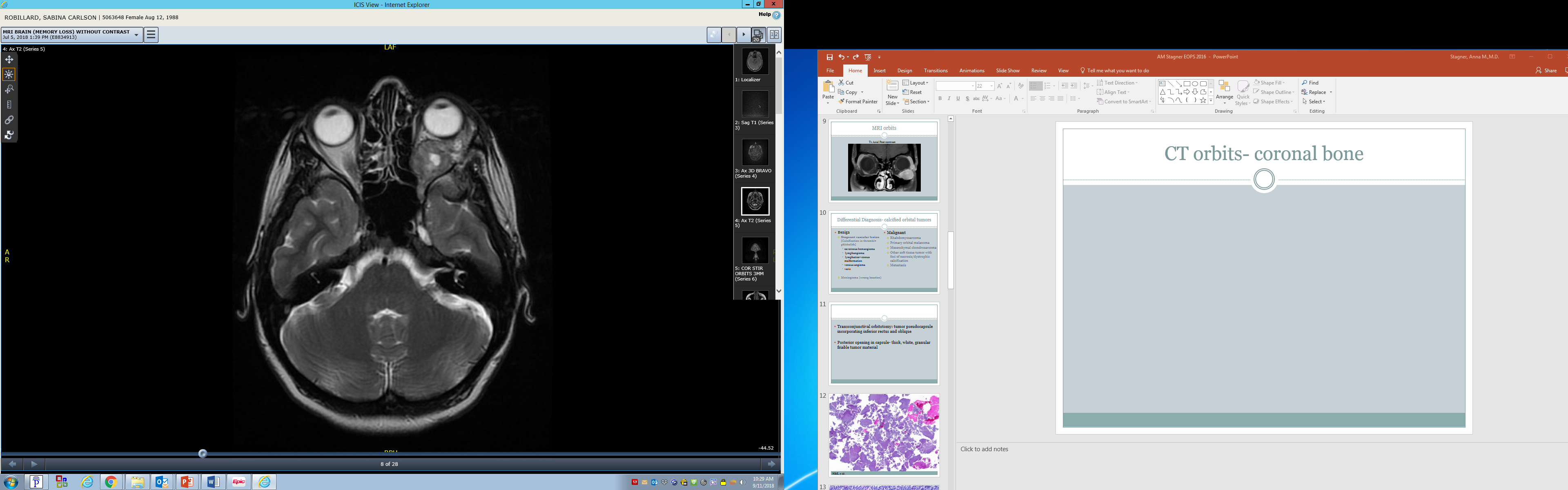 [Speaker Notes: T2 Axial non-contrast
There is redemonstration of an intraconal mass within the left orbit, measuring
24 x 21 x 22 mm (AP by TV by CC). The mass is isointense to faintly hyperintense
to gray matter on T1-weighted images, and isointense to gray matter on
T2-weighted images, with a central 8mm focus of T2 hyperintensity which may
reflect central necrosis or sequelae of prior surgery. There is restricted
diffusion within the mass, which may reflect dense cell packing.
 
Superiorly, the mass displaces the left optic nerve with preservation of a thin
intervening fat plane.
 
Medially, the mass abuts the medial rectus muscle and inferior aspect of the
lamina papyracea, with loss of the intervening fat planes. The mass bulges
approximately 3 mm into the right posterior ethmoid air cells (axial bravo image
43), which may reflect focal dehiscence of the posteroinferior aspect of the
lamina papyracea.
 
Inferiorly, the mass is inseparable from the inferior rectus muscle, which is
likely encased/invaded. The mass protrudes approximately 3 mm into the left
maxillary sinus in the region of the infraorbital foramen/infraorbital nerve,
with suspected focal dehiscence of the left orbital floor (coronal STIR image
13). There is adjacent mild mucosal thickening in the left maxillary sinus.
Susceptibility artifact in the region of the lower eyelid likely reflects
postoperative change.
 
Laterally, the mass abuts the lateral rectus muscle with loss of the intervening
fat plane.
 
Anteriorly, the mass appears to just contact the posterior margin of the globe.
There is stable proptosis.
 
Posteriorly, the mass extends to the orbital apex. There is no evidence of
cavernous sinus extension, noting that evaluation for cavernous sinus invasion
and perineural spread is limited in the absence of intravenous contrast.
 
There is curvilinear STIR hyperintensity within the left anterior orbit
extending into the periorbital soft tissues, which may reflect venous
congestion.
 
Compared to 4/18/2018 and 10/17/2017, the lesion has marginally decreased in AP
diameter, with slightly less mass effect on the posterior globe. This apparent
decrease may reflect the reported history of interval left orbitotomy and
excision on 6/11/2018.
 
Compared to 5/23/2017, the lesion has significantly increased in size,
remeasured as approximately 19 x 18 x 16 mm on the 5/23/2017 MRI.
 
The right orbit is unremarkable.
 
BRAIN:
 
There is no evidence of intracranial mass, hemorrhage or acute infarction.
 
The ventricles, sulci, and cisterns are normal in size and configuration.
 
The flow voids of the major intracranial vessels appear intact.
 
IMPRESSION: 
 
Redemonstration of a left intraconal mass lesion encasing the inferior rectus
muscle, with relations to adjacent structures as described in detail above,
compatible with the reported pathological diagnosis of malignant melanoma.
 
The mass has significantly increased in size compared to 5/23/2017.
 
No evidence of intracranial metastatic disease, noting that sensitivity for this
evaluation is reduced in the absence of intravenous contrast.]
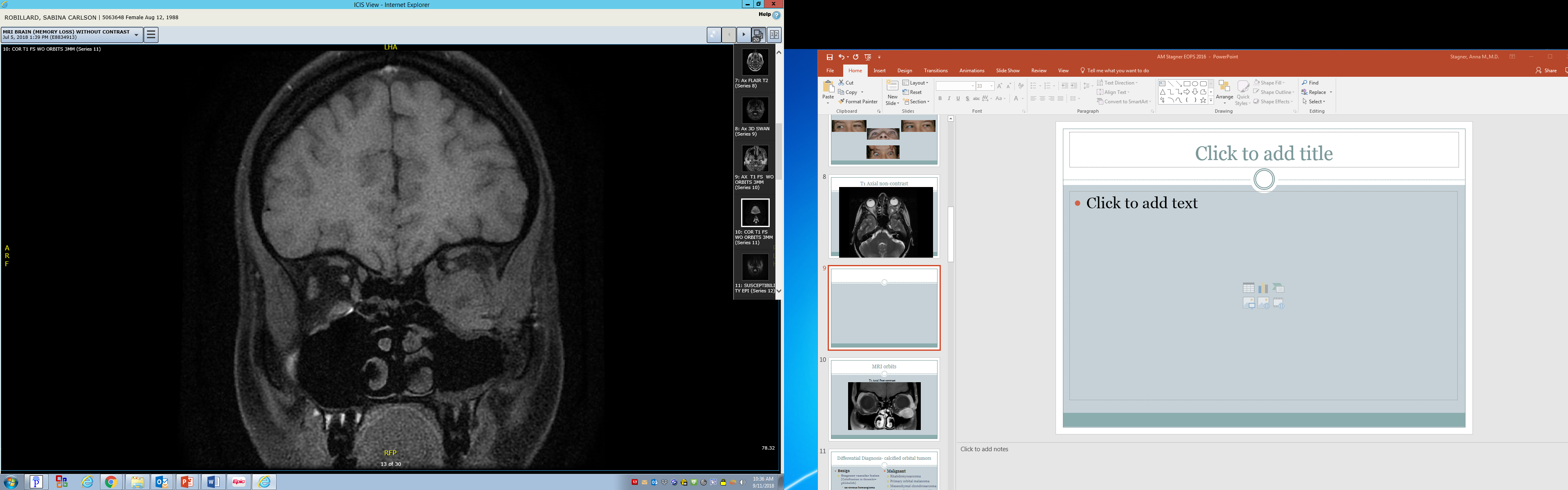 [Speaker Notes: T1 coronal fat sat]
Repeat orbitotomy was preformed due to progressive optic neuropathy.
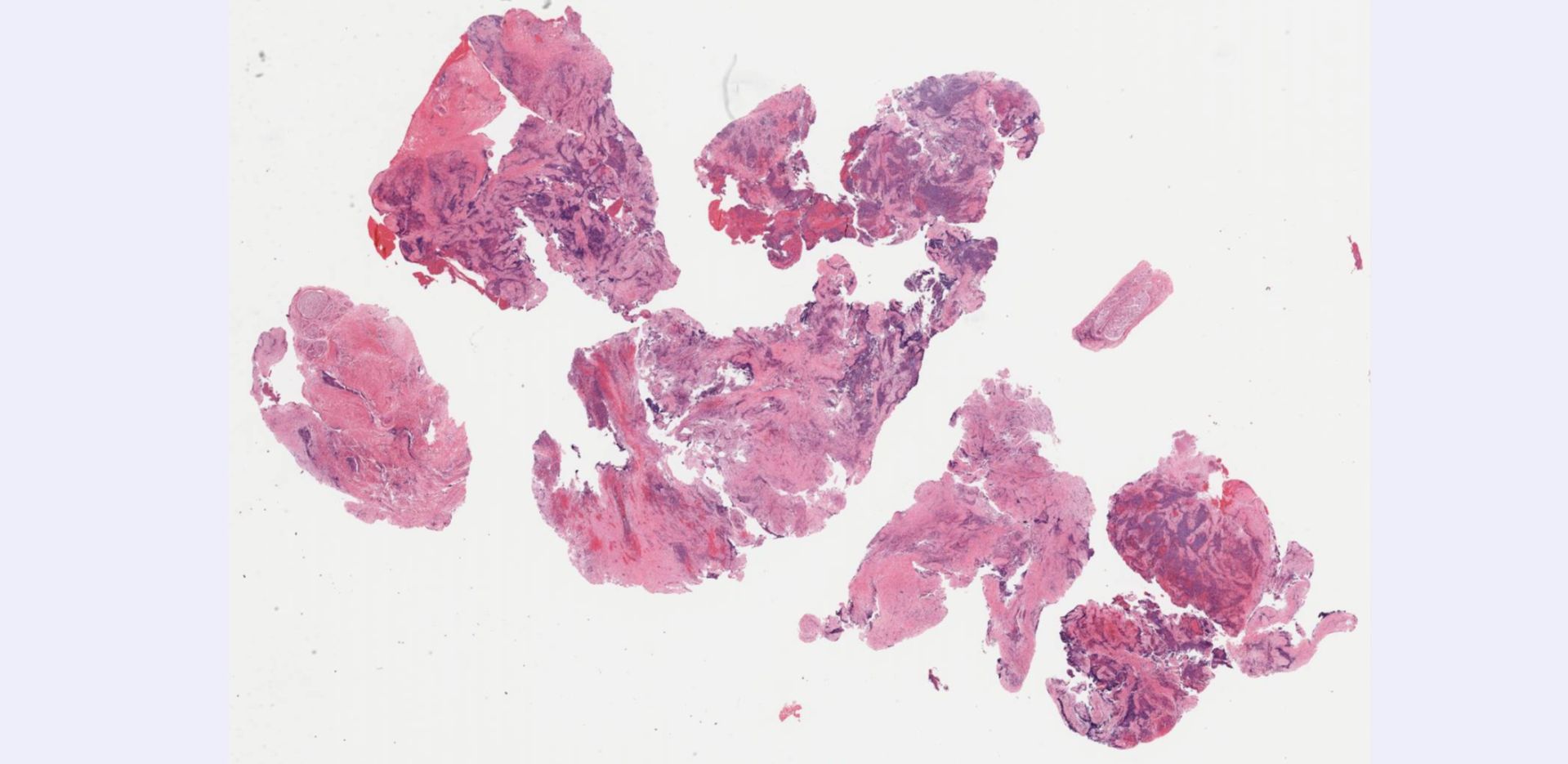 H&E x 10
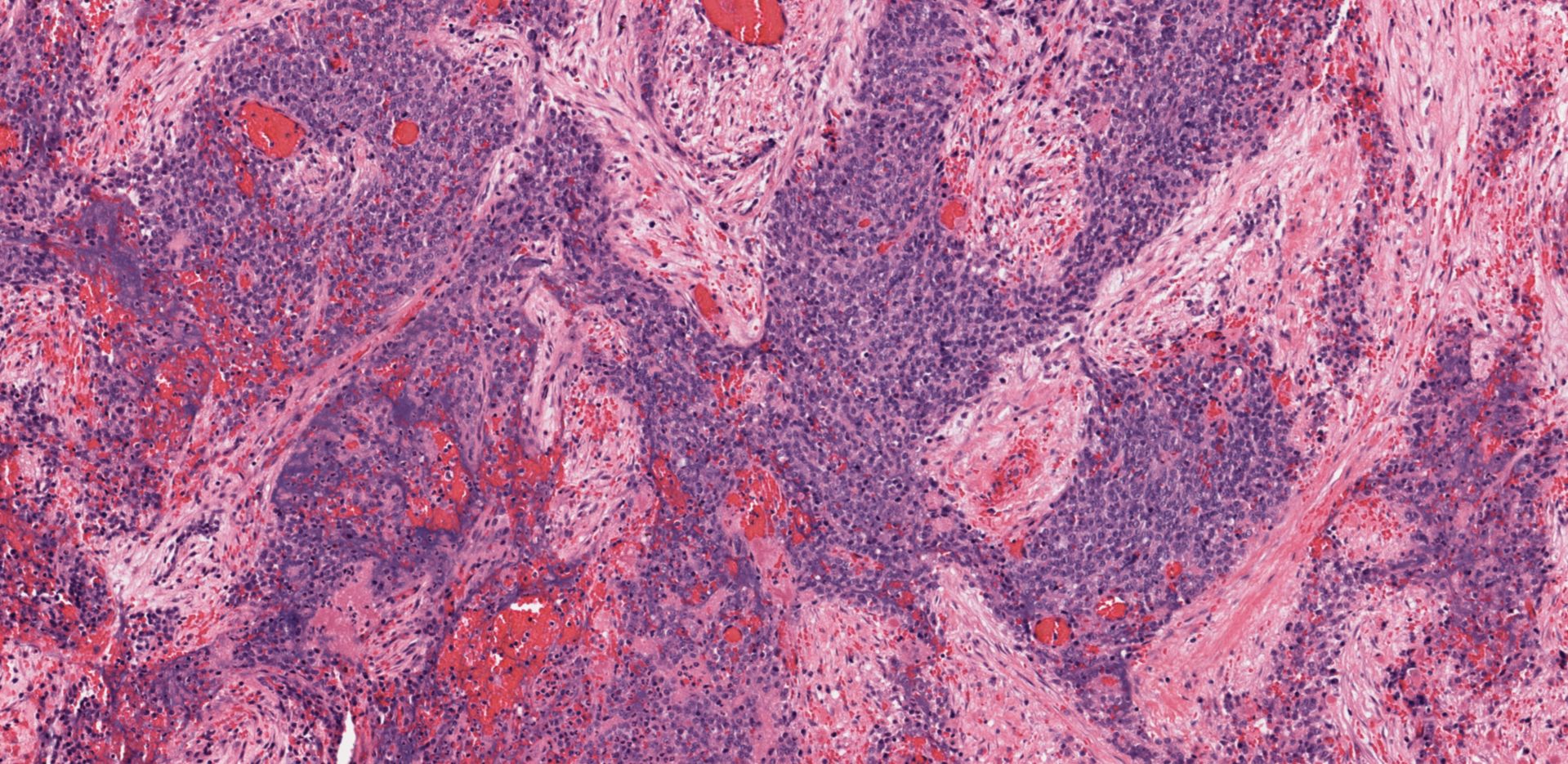 H&E x100
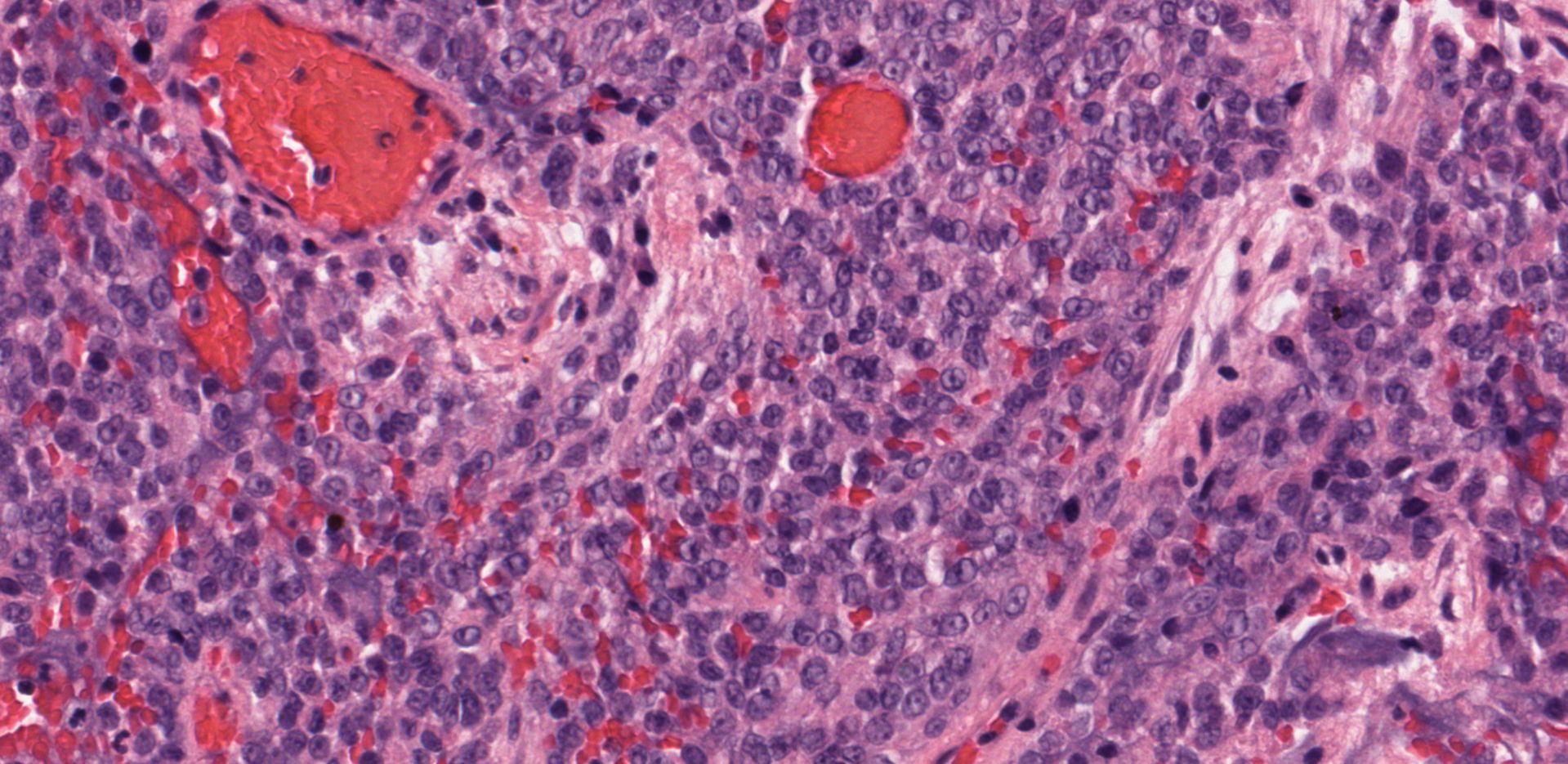 Pathology
Trichrome, x 200
H&E x400
[Speaker Notes: Composed of monotonous round to ovoid cells with small prominent nucleoli
 Mitotic figures are not conspicuous.]
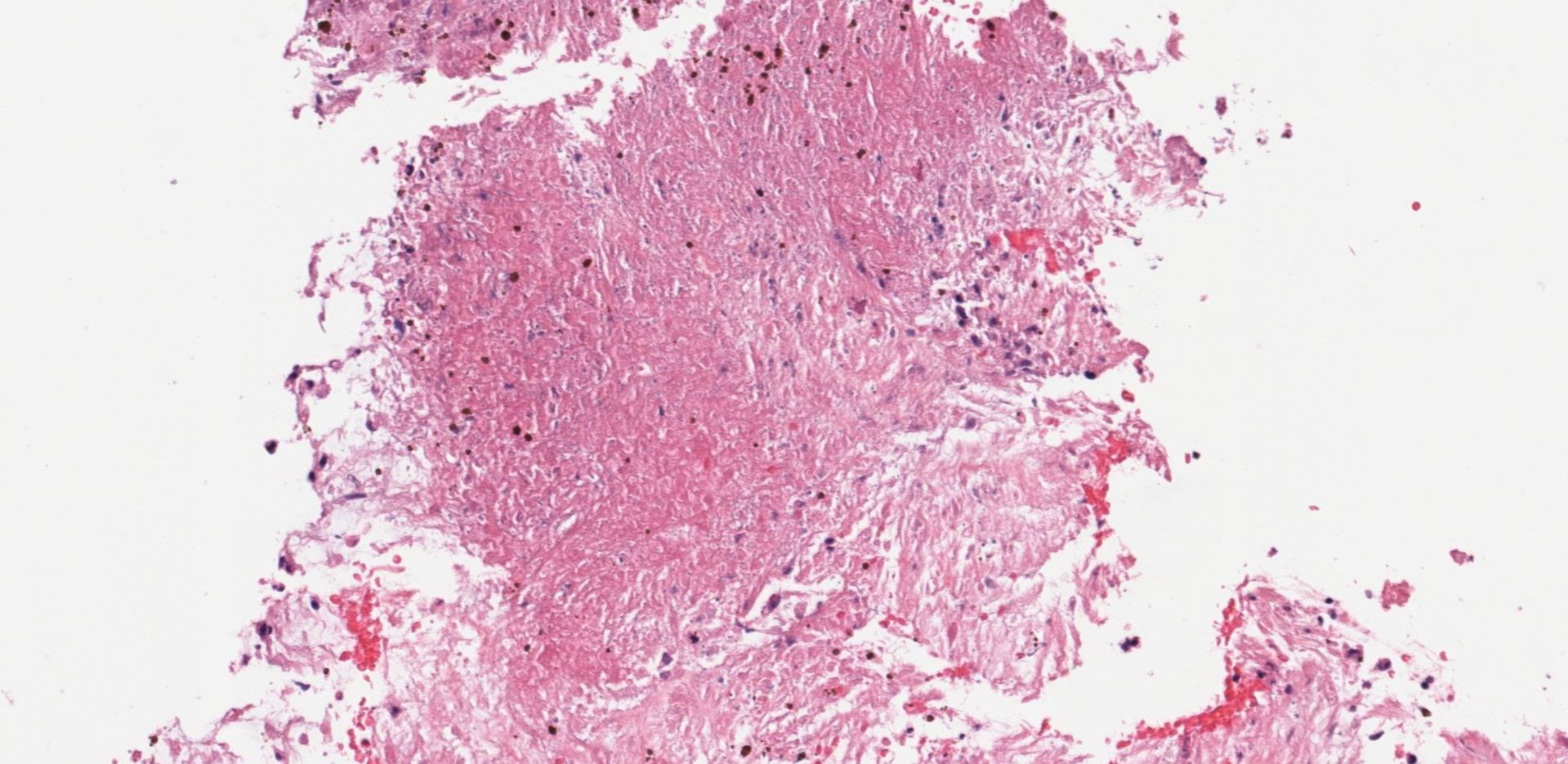 H&E x 200
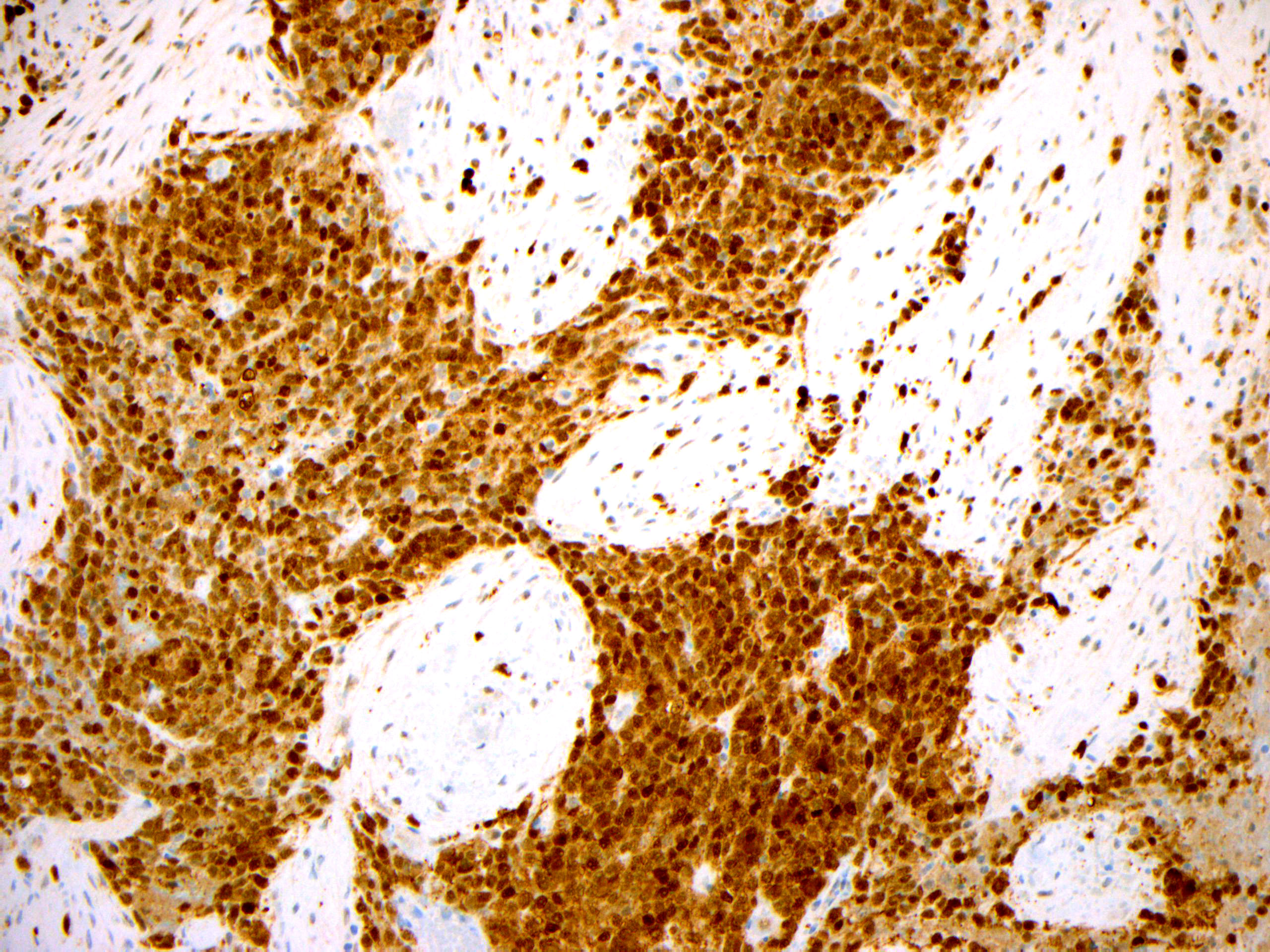 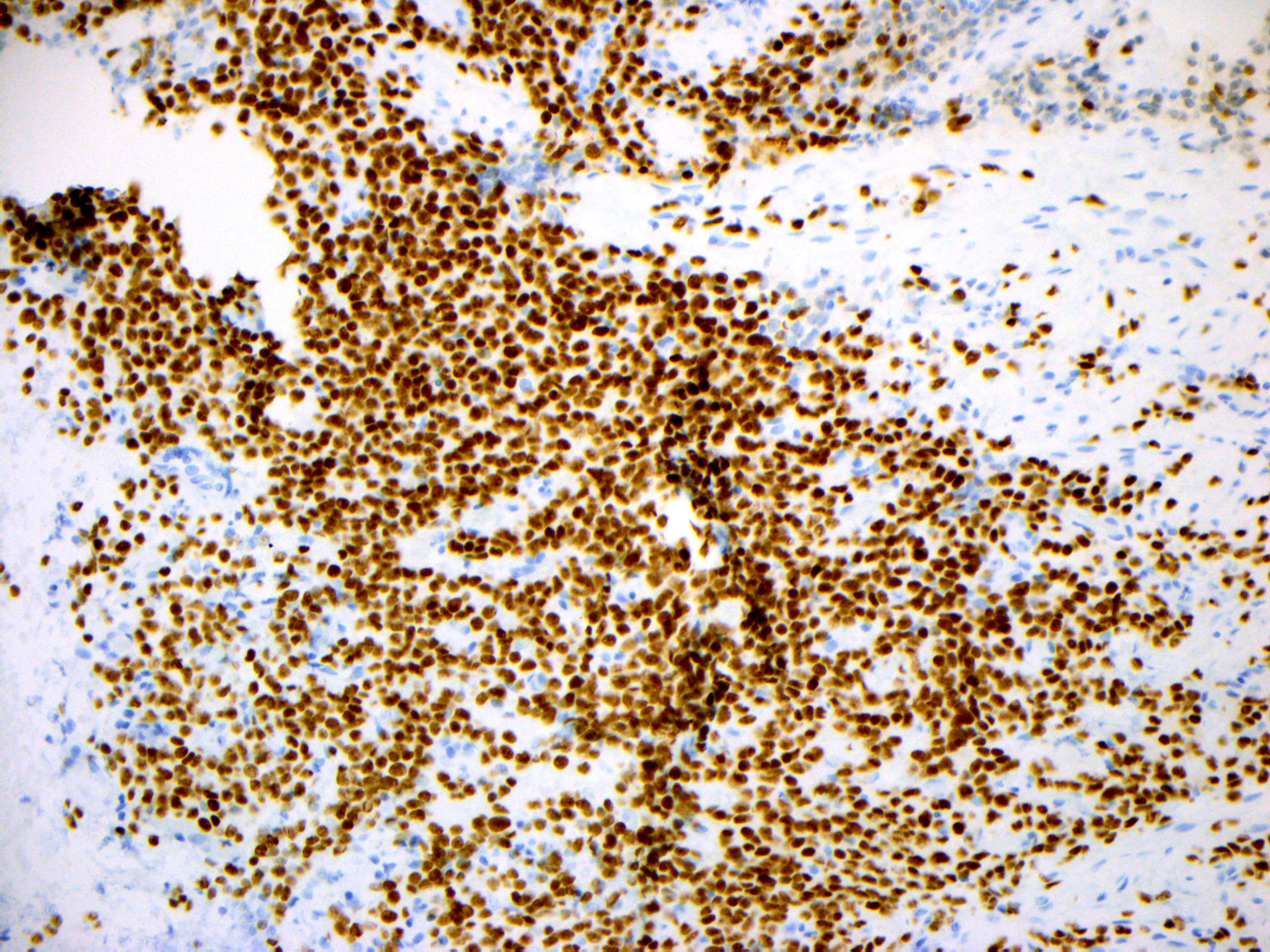 Sox10, x200
S100, x200
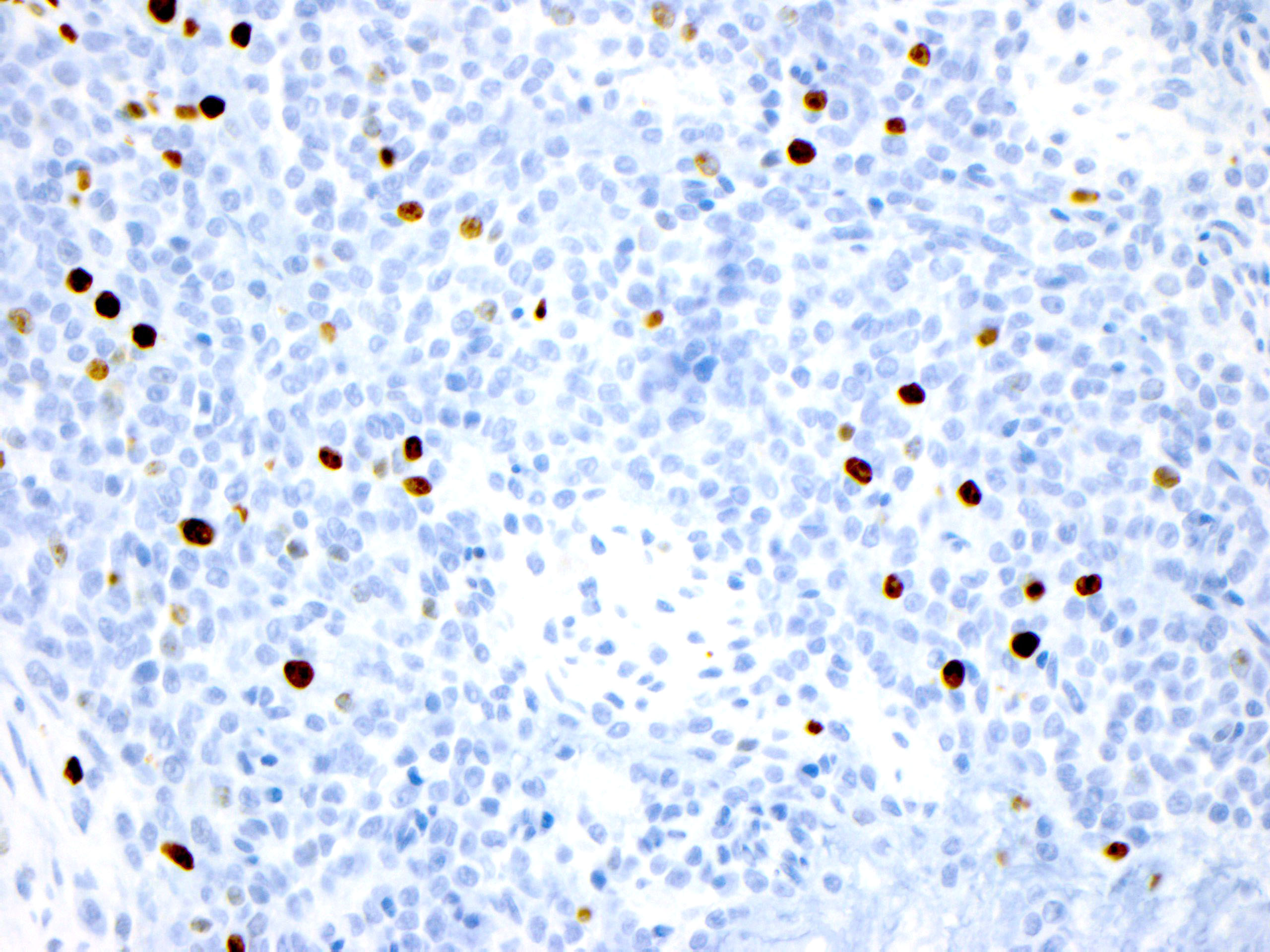 Ki67, x 400
Diagnosis
Orbital melanoma…
or is it?
Molecular Diagnostics
No BRAF or NRAS variants identified

BUT:
Solid Fusion Assay POSITIVE for EWSR1-ATF1 gene fusion

Clear cell sarcoma
Clear Cell Sarcoma
Clear cell sarcoma of tendon and aponeurosis

Melanoma of soft parts (formerly)

Translocation-associated sarcomas of soft tissues showing melanocytic differentiation
Clinical Features
Rare, occurs in young adults (3rd-4th decades) with slight female predominance
90% in extremities (esp foot; head/neck/trunk rare) and often attached to tendon/aponeurosis 

Deep (subcutis or deeper); painful in half of cases
Histopathology
Cells with characteristically uniform/monotonous appearance

Spindled to ovoid/round cells in nests and fascicles
Clear to pale eosinophilic cytoplasm
Prominent central nucleoli

Average 4 mits/10 HPF

Intervening collagen bands
[Speaker Notes: As with most translocation sarcomas, nuclei are monotonous not pleomorphic- Pleomorphism may be seen in recurrence or metastasis]
IHC/Molecular Genetics
Immunohistochemistry
Essentially identical to melanoma 
Positive: S100, SOX10, +/- MART-1/Melan-A, HMB-45, MITF

Molecular Genetics
EWSR1-ATF1 fusion resulting from t(12;22)  (>90% of cases)
EWSR1-CREB1 alternate fusion resulting from t(2;22) 
No BRAF/NRAS variants 

Identical gene fusions have been found in variety of tumors, including angiomatoid fibrous histiocytoma
CCS Versus Melanoma
Similar presentation: Dermal/subcutaneous/deep nodule 
Immunophenotype may be identical to CCS
Metastatic melanoma usually more pleomorphic and mitotically active
Melanoma often has BRAF or NRAS mutations and lacks EWSR1-ATF1 and EWSR1-CREB1 fusions

Better prognosis than melanoma for size/depth
[Speaker Notes: CCS should always be considered in differential diagnosis of skin/soft tissue metastatic melanoma, especially in extremities of young patients who lack known history of primary melanoma]
Treatment/Prognosis
Usually treated with surgery only; usually chemotherapy resistant 
Poor prognosis but often prolonged clinical course (70% 5- and 10% 20-year survival)

Late metastases or recurrence (lymph nodes, unlike most sarcomas; lung)
Local recurrence, size >5cm, and necrosis most important poor prognostic factors
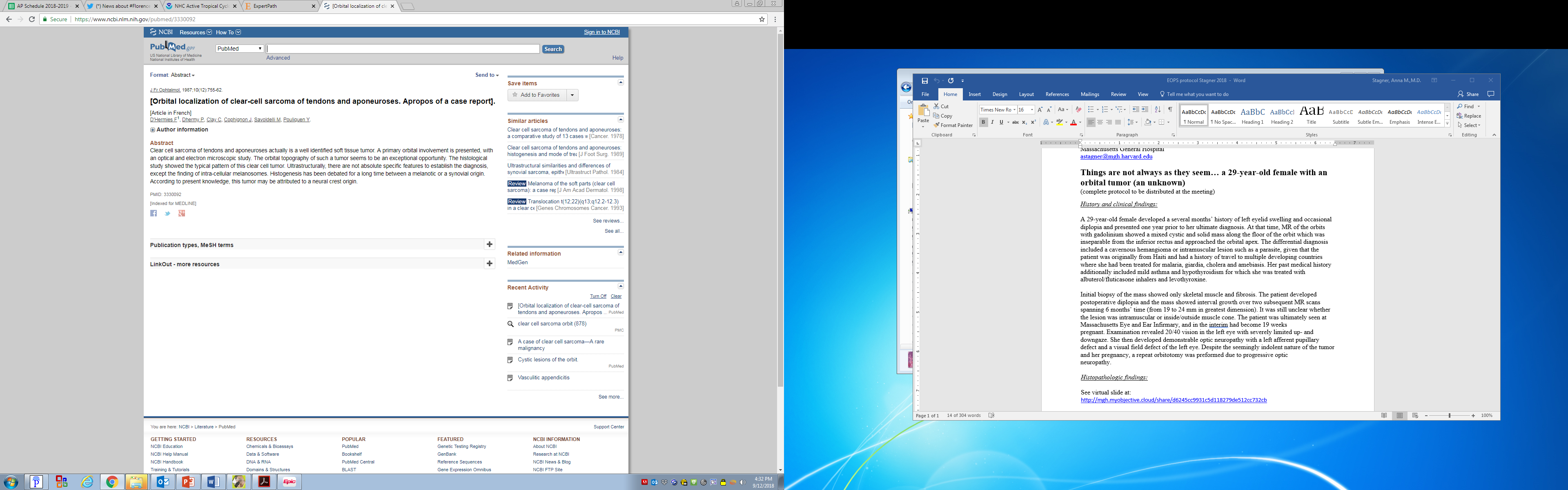 Our Patient
Patching for diplopia after surgery

 Staging MRI showed no evidence of regional or distant metastases (T2N0M0)
Plan for definitive proton beam therapy (74 Gy in 31 fractions)
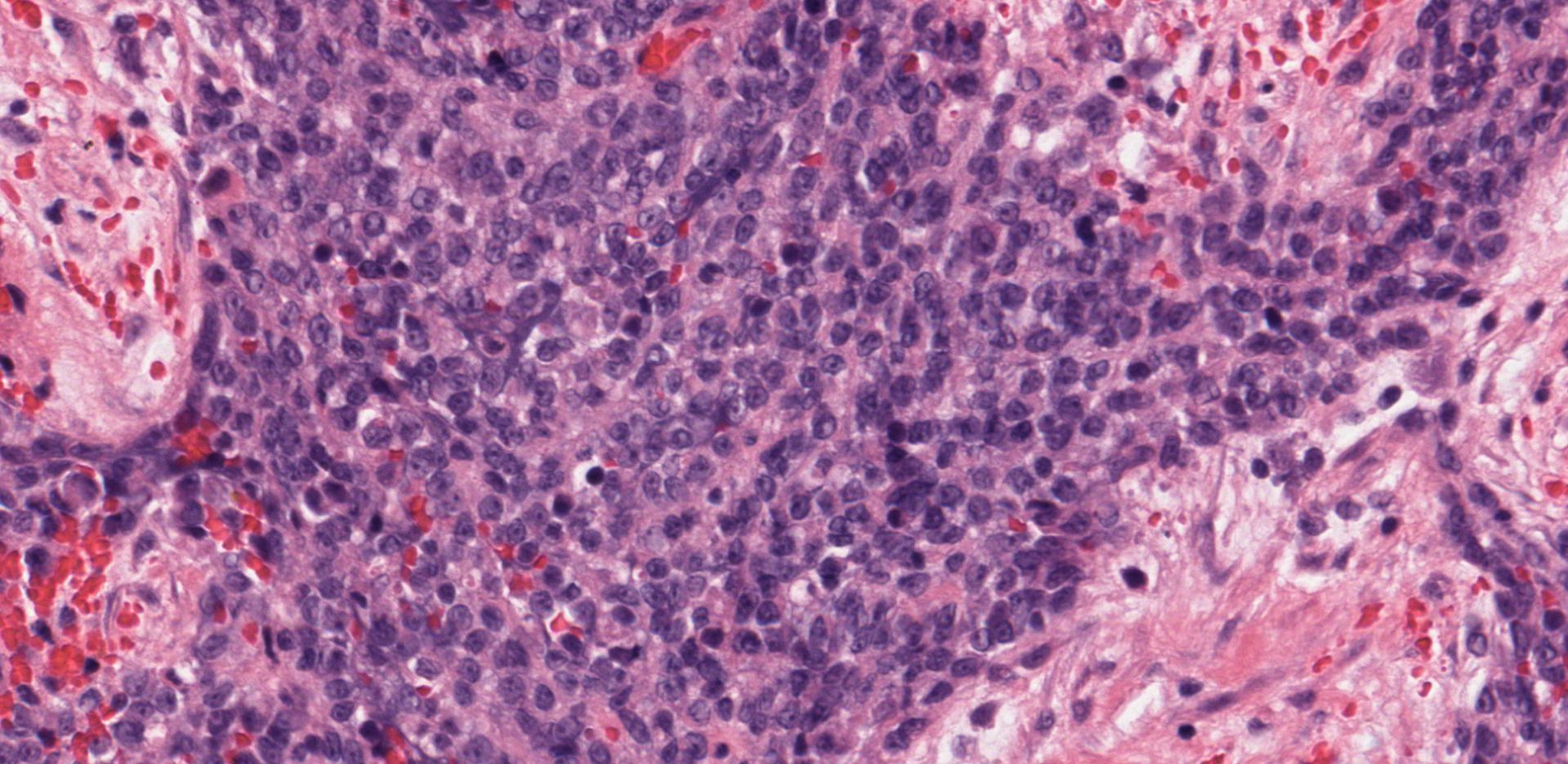 Thank you!G. Petur Nielsen, MDRosalynn Nazarian, MD
H&E, x 200
References
Chung EB, Enzinger FM. Malignant melanoma of soft parts. A reassessment of clear cell sarcoma. Am J Surg Pathol. 1983 Jul;7(5):405-13.

Gardner, JM. Clear Cell Sarcoma. Expertpath.com. 

Hisaoka M, et al. Clear cell sarcoma of soft tissue: a clinicopathologic, immunohistochemical, and molecular analysis of 33 cases. Am J Surg Pathol. 2008 Mar;32(3):452-60. 

Hocar O, et al. Clear cell sarcoma (malignant melanoma) of soft parts: a clinicopathologic study of 52 cases. Dermatol Res Pract. 2012;2012:984096. Epub 2012 May 30.

Thway K, Fisher C. Tumors with EWSR1-CREB1 and EWSR1-ATF1 fusions: the current status. Am J Surg Pathol. 2012 Jul;36(7):e1-e11.